How to build public trust and confidence in the charitable sector . . .
Oonagh B. Breen
Sutherland School of Law, UCD.
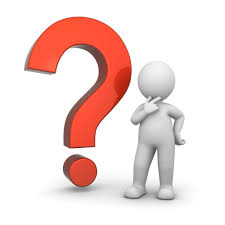 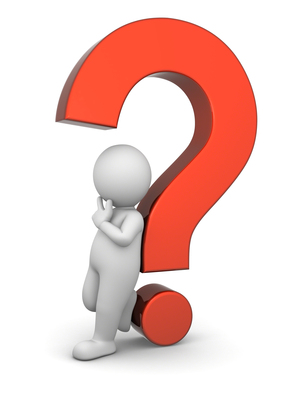 HOW
WHERE
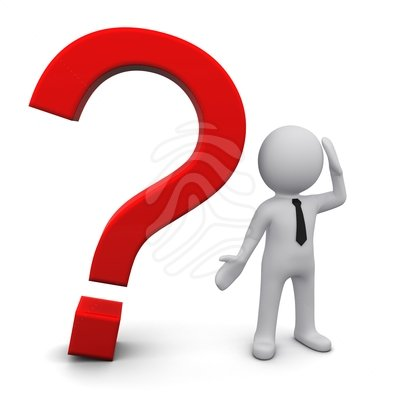 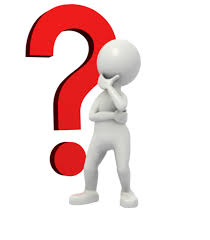 WHAT
WHY
1.	How do we measure regulatory success?
Report on Best Practices for Improving Inspection and Enforcement 2013
Enforcement Resources
Cost/benefit
Compliance
Causality
2. Where should we look for proof of success?
Statements of Intent
A Year in Numbers
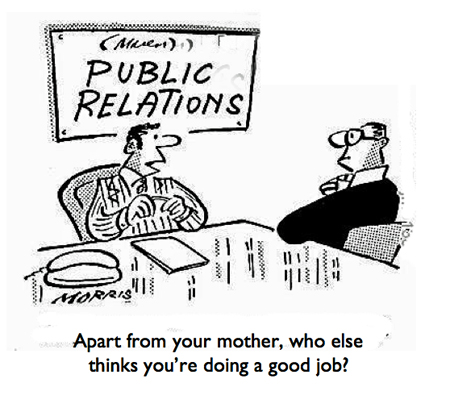 Corporate Plan
Annual
Report
Strategic
Plan
or
Externally looking in . . .?
Internally looking out . . .
3. What key areas deserve consideration?
Targeted 
Regulation
Value of actions undertaken
Data Integrity
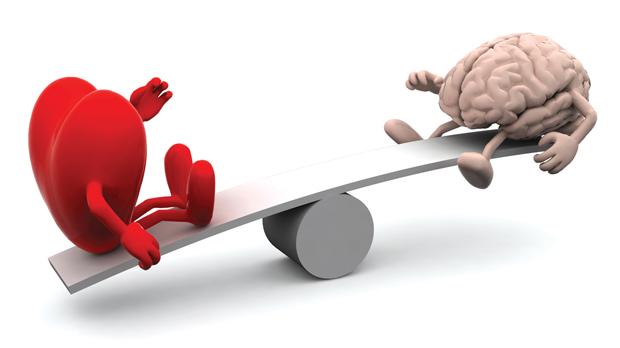 Prioritization
Importance of risk profiling & finite resources – seek only data that can answer the good stewardship Q.
Data Integrity depends on accuracy & timeliness of data.
Reliable & Robust 
Register is key
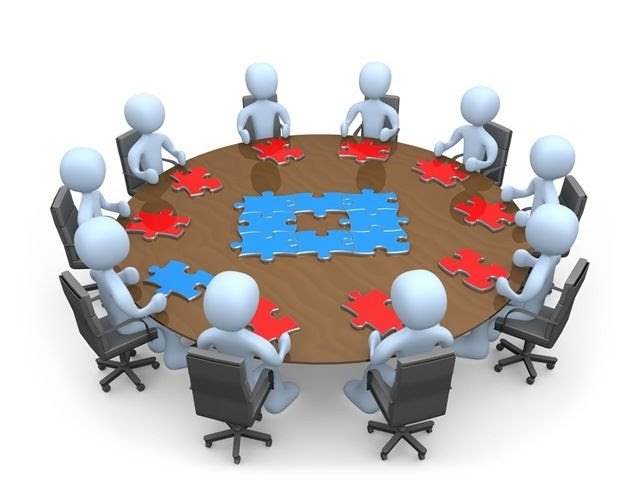 Avoid the Charity Regulator Starvation Cycle!
4.  Why realizing these key principles in practice matters. . .